41. DHZ Smart App
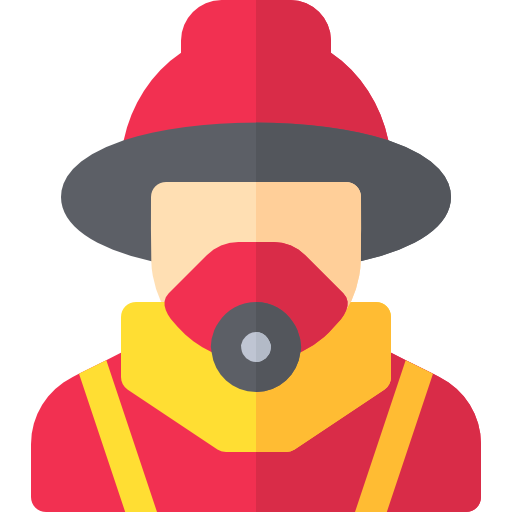 A-team: Peter Focko , Juraj Gereg,
Ivan R. Gavlák,Oto Gyöngyösi

Mentor z firmy: Ing. Tomáš Gášpár

Mentor z univerzity: Ing. Dominik Lakatoš PhD.
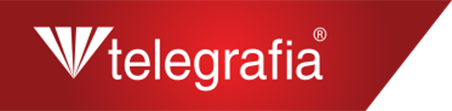 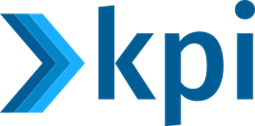 Firma:
Katedra:
[Speaker Notes: Otvorte si appku – raz zažiť je lepšie]
Prečo?
zefektívnenie práce Dobrovoľného Hasičského Zboru
rýchlejšia informovanosť o stave pohotovosti
zdieľanie vzájomnej polohy a polohy dôležitých bodov, navigácia, vzájomná komunikácia
centralizovaná databáza hasičských jednotiek a záznamov o výjazde
Architektúra
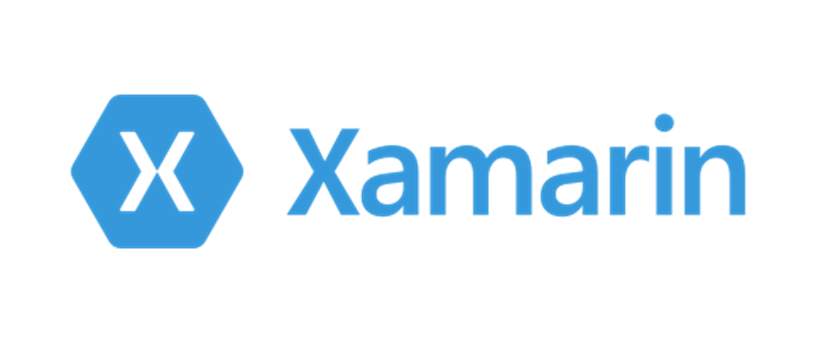 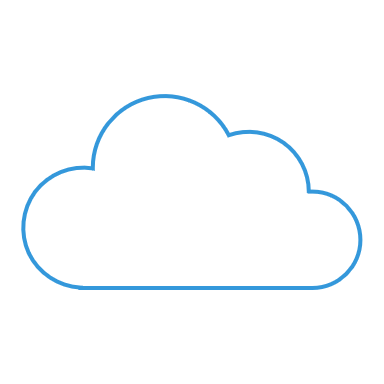 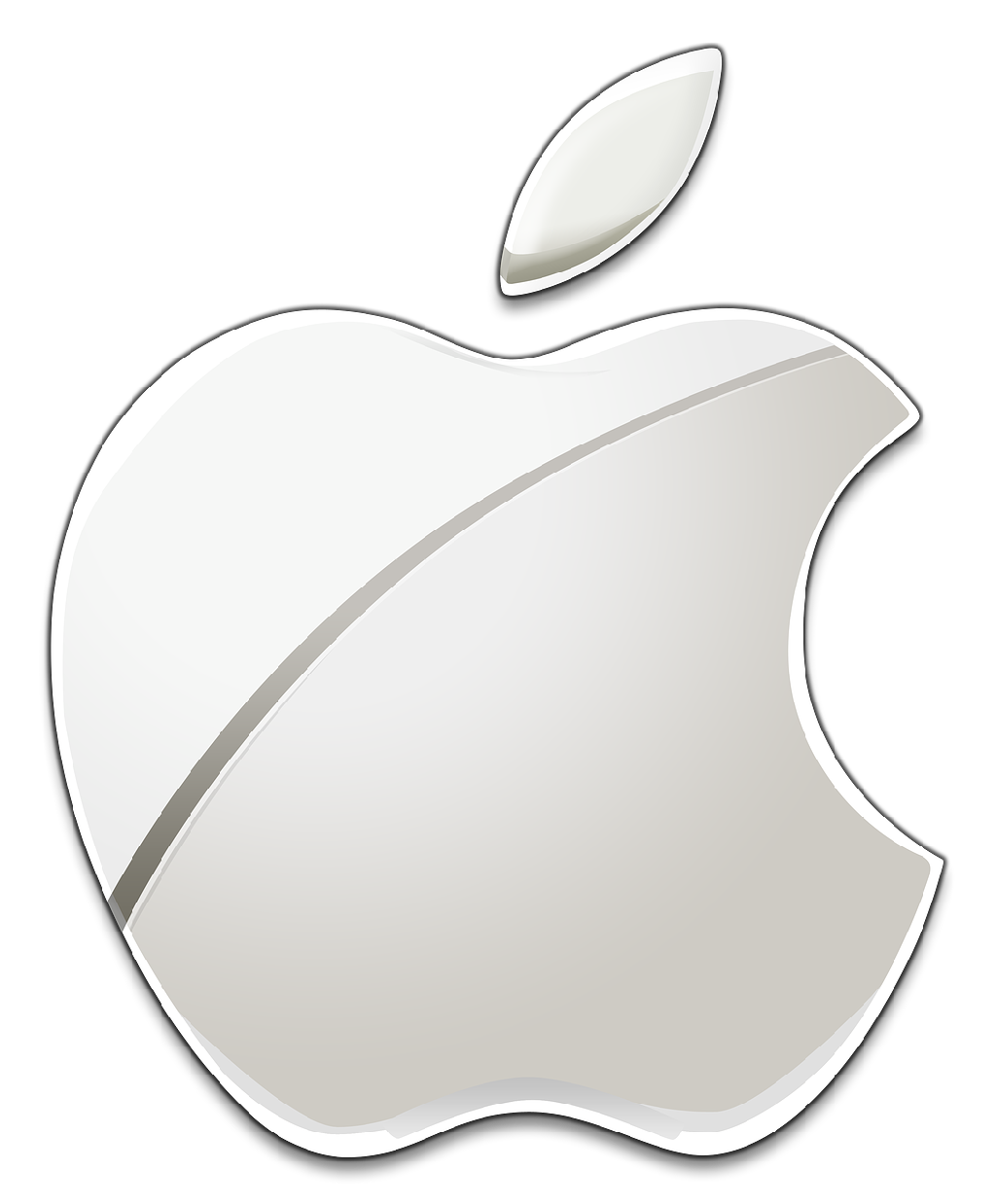 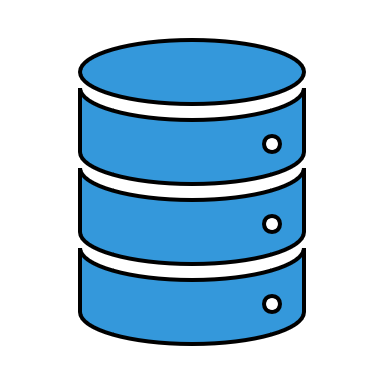 JDBC
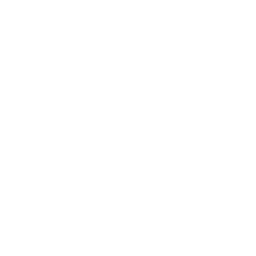 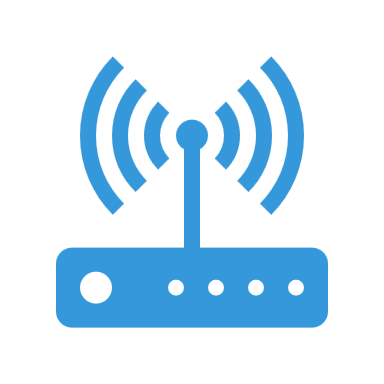 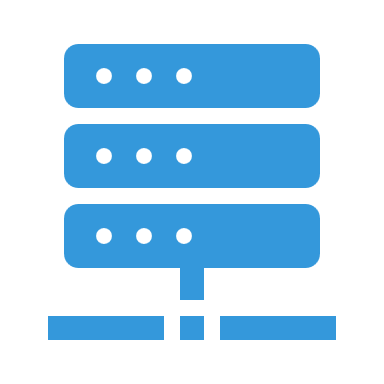 MQTT
MQTTS
HTTPS
HTTPS
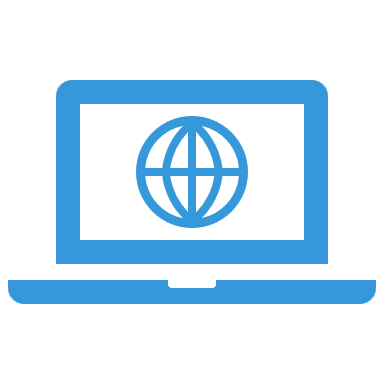 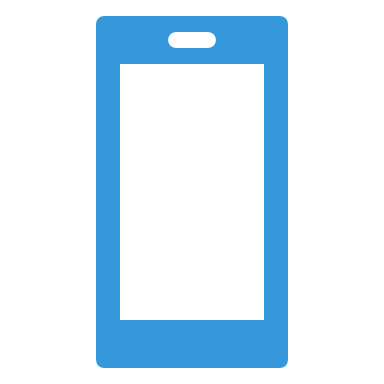 Admin
Hasič
Použité technológie
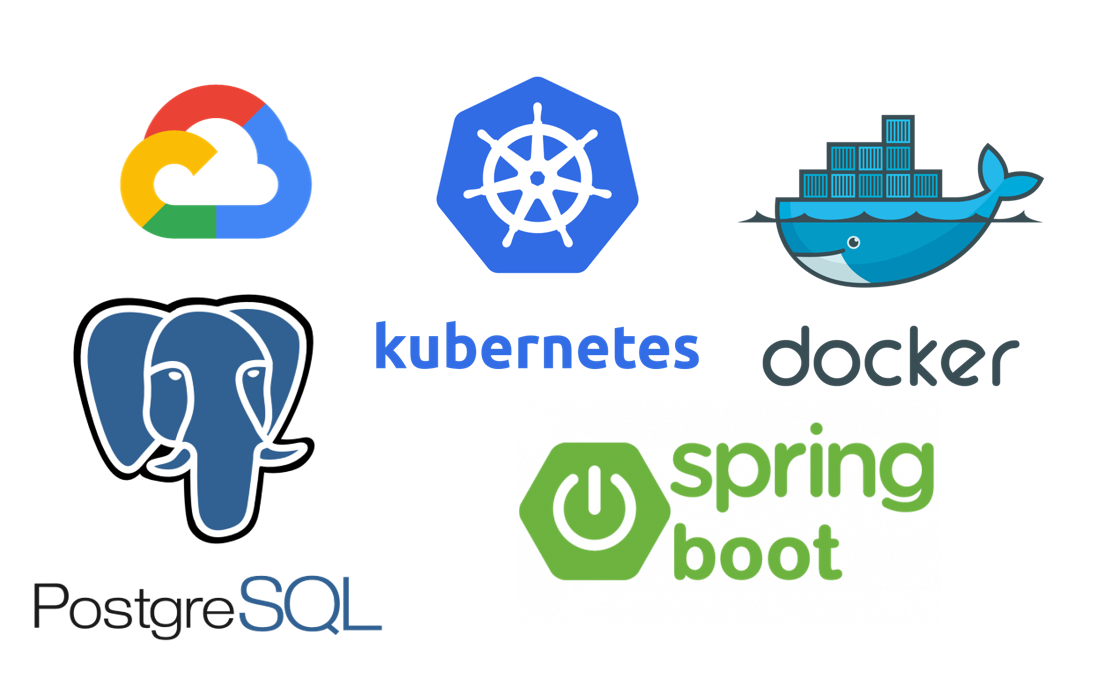 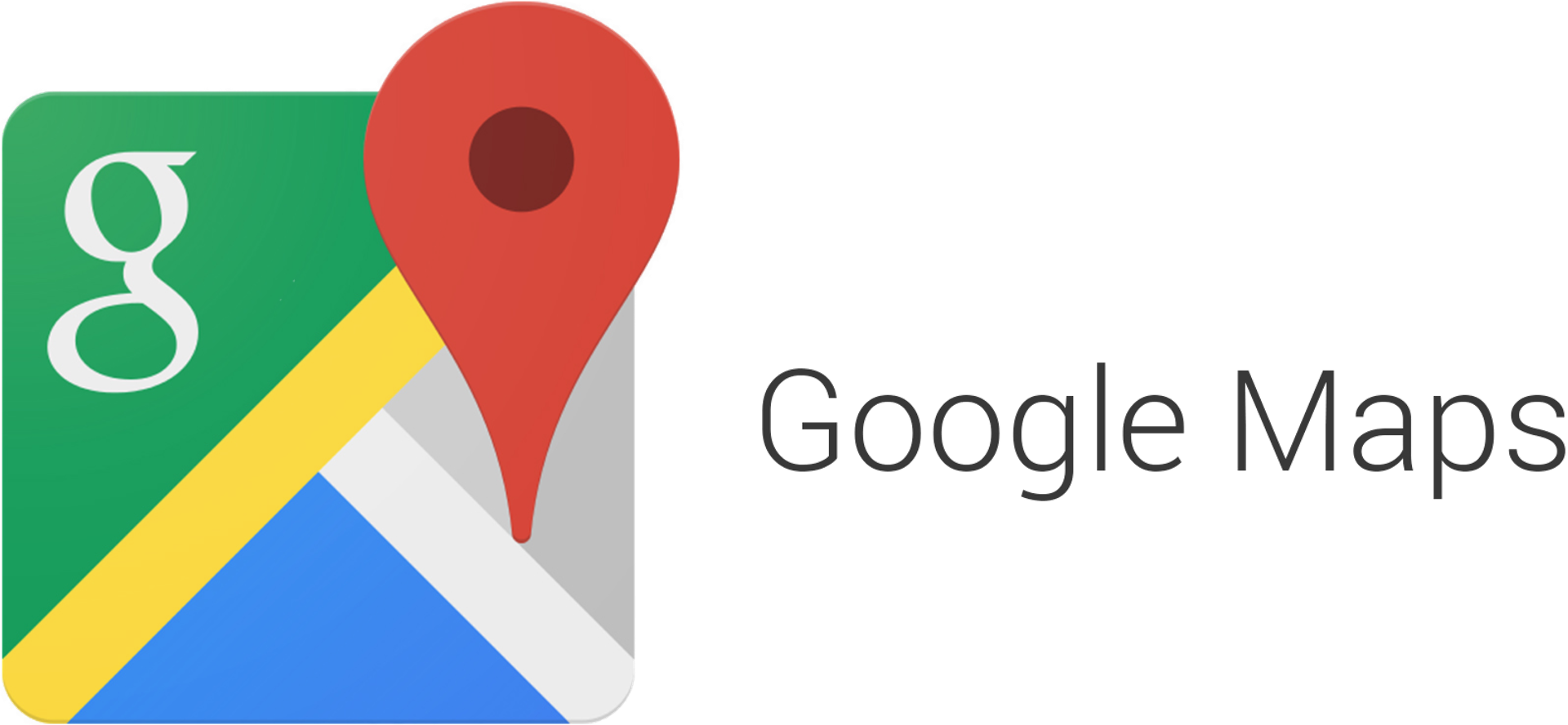 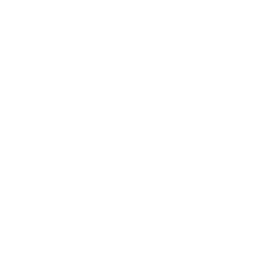 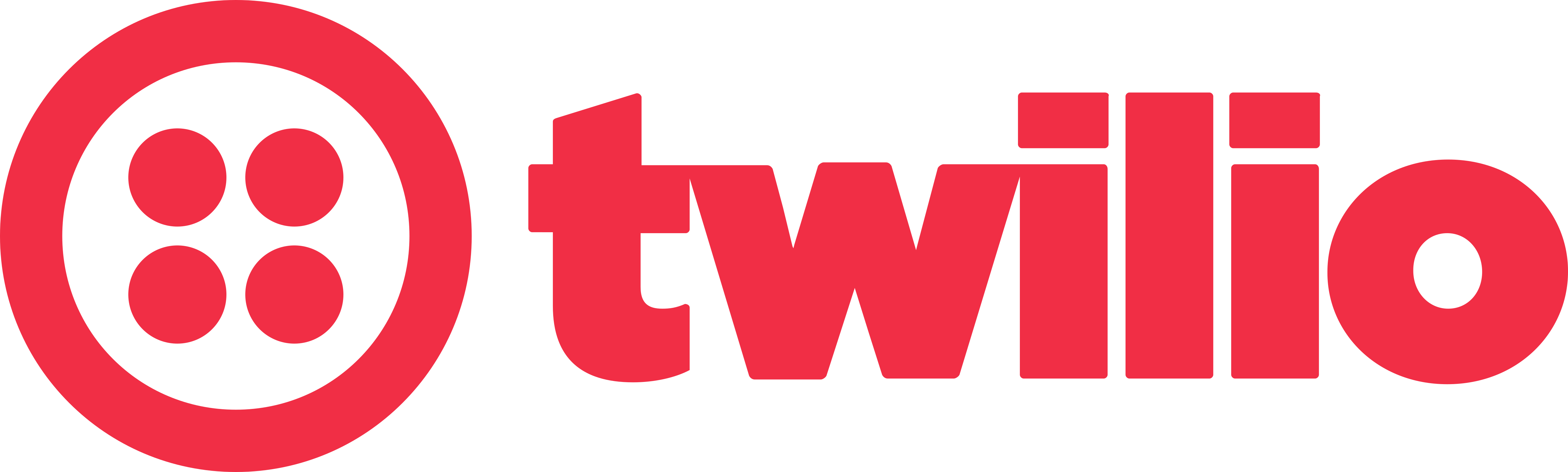 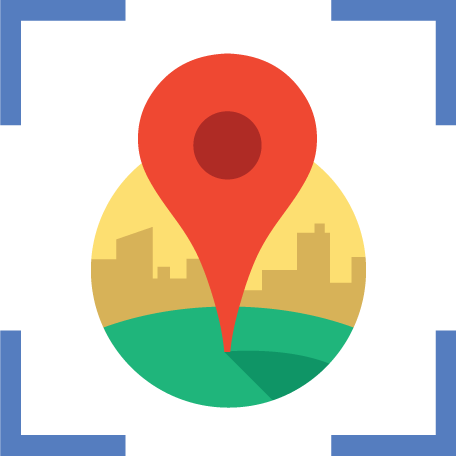 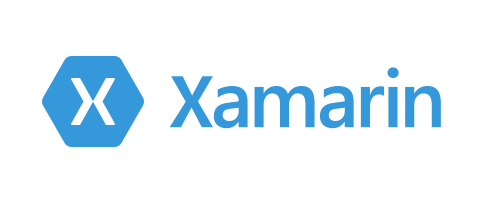 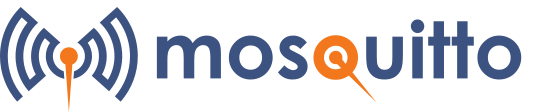 https://www.youtube.com/watch?v=t7CV1QYU6zM
Ďalšia funkcionalita
zobrazenie profilu účastníka
vytvorenie a editácia reportu z výjazdu
história výjazdov
TLS šifrovanie všetkej komunikácie

vlastný MQTT broker
vlastný server s testovacími dátami
webový portál pre správu hasičov s vlastnou doménou
škálovateľné a kontajnerizované riešenie
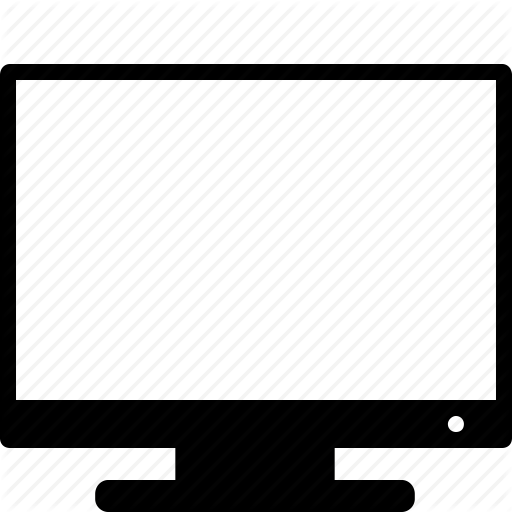 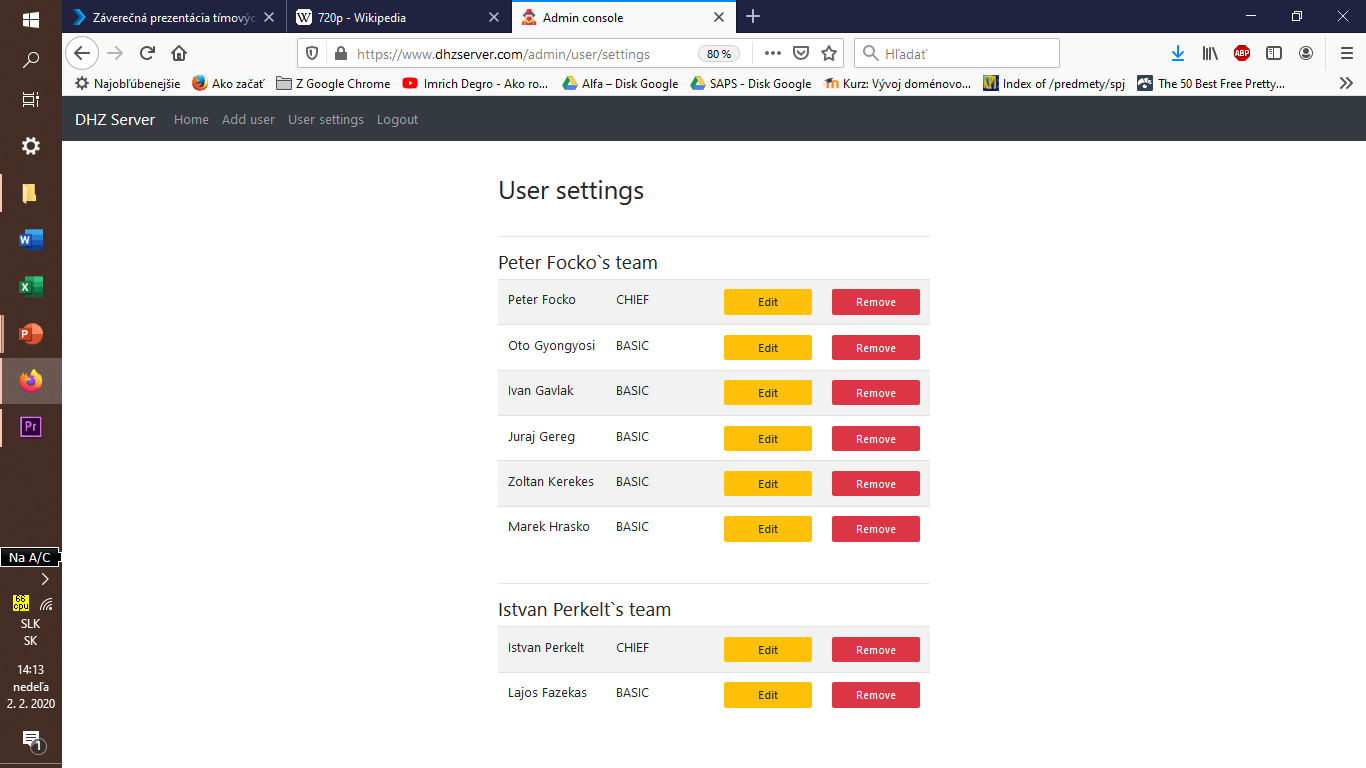 Zhrnutie
pomoc pri záchrane života a majetku
multiplatformovosť
 informácie v reálnom čase (chat, navigácia...)
 SMS notifikácie
 bezpečnosť – TLS pre HTTP aj MQTT
 portál pre správu dát
 kontajnerizované škálovateľné riešenie

kvôli problémom s právami na duševné vlastníctvo sme nemohli produkt reálne nasadiť a testovať
Music:
www.bensound.com
Kobra 11 - Theme song
Icons:
Bitmoji
www.flaticon.com